雷射切割雕刻研習盒子製作
吳俊慶
什麼是雷射？
1.雷射是LASER的音譯,LASER是“Light Amplification by Stimulated Emission of Radiation”的縮寫,意思是藉由激發放射產生的(光)輻射將光放大,原理是外加能量將物質的電子激發至高能階,讓電子回至低能階而放出光線. 2.由此原理產生的光有同波長(單色光),同相位,同方向的特性,如此才能用光學原件處理與調變. 3.雷射發展至今40餘年,已有許多物質實現了雷射,包括:晶體雷射, 半導體雷射,分子雷射,離子雷射,染料雷射等,雷射光的種類自紅外光(IR),可見光至紫外光(UV)都有。
雷射切割雕刻機-介紹
單頻的平行射線，都是雷射光。
以雷射聚焦光束，做為熱加工切割工具。
當電能通過不同氣體介質時產生放電現象，而發出不同波長之雷射光。此時稱活性介質為氣體，稱為氣體雷射，例如：氦氖氣體雷射、二氧化碳雷射。
本校的機台，採用CO2雷射管。
二氧化碳雷射是以放電方式激發的高功率雷射，目前商品化的已達萬瓦。
人眼可以感受到的波長範圍一般是落在390~700nm
二氧化碳雷射的波長約為10240nm的遠紅外線，人眼不可見。
雷射種類
台南自造中心-雷切機
廠牌：台灣三軸科技
型號：TAL-C6040S
功率：60W
類型：CO2氣體雷射
數量：3台
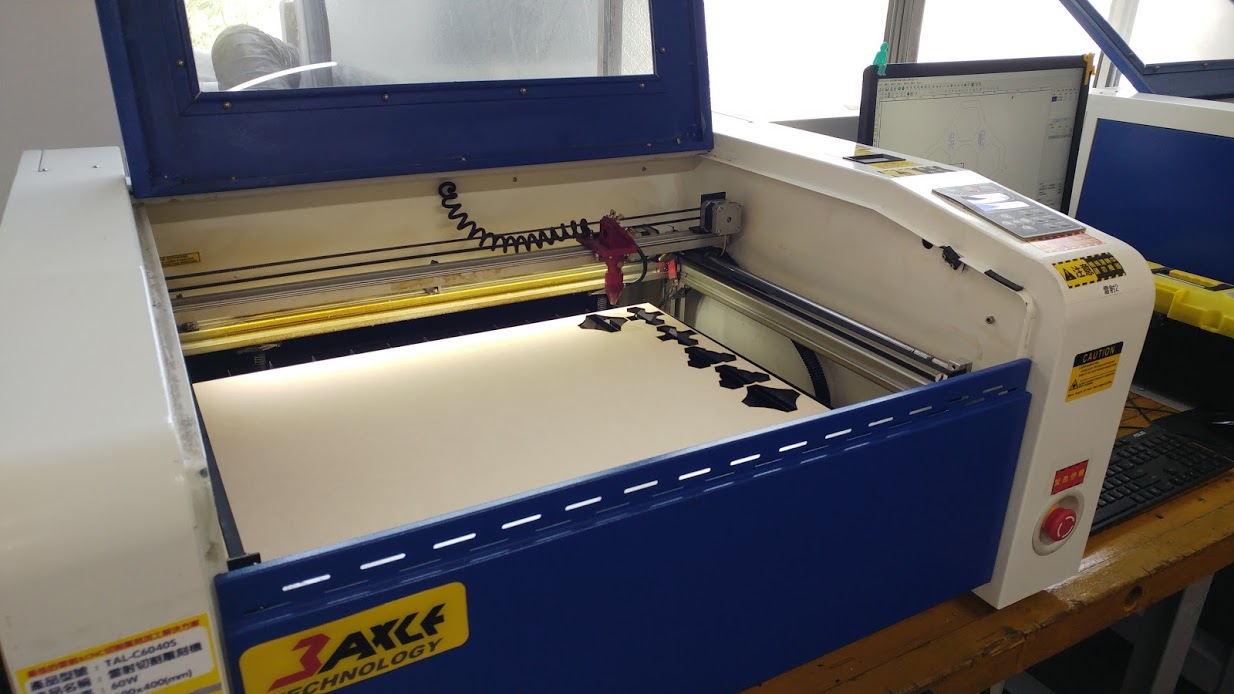 雷切機操作手冊
第一步：打開上蓋，放置待切割板材
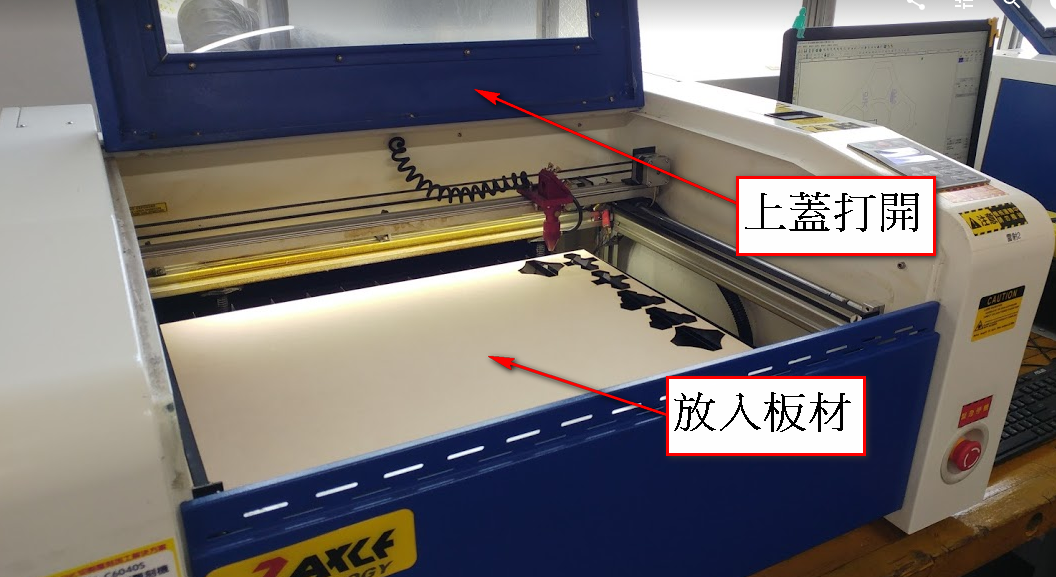 雷切機操作手冊
第二步：調整雷射焦距(逆時針轉動旋鈕鬆、順時針緊)
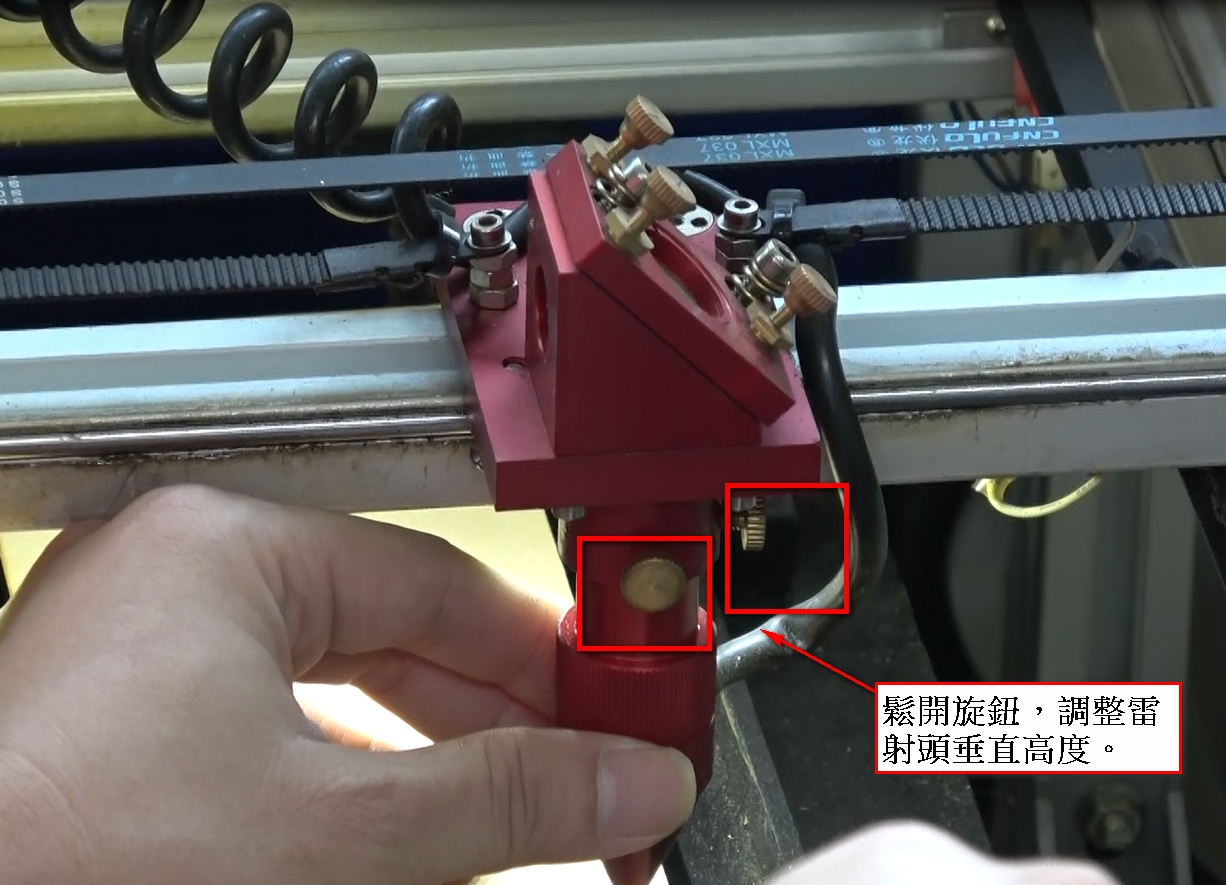 雷切機操作手冊
第三步：高度剛好是10mm壓克力條的高。雷射頭剛好頂住即可。
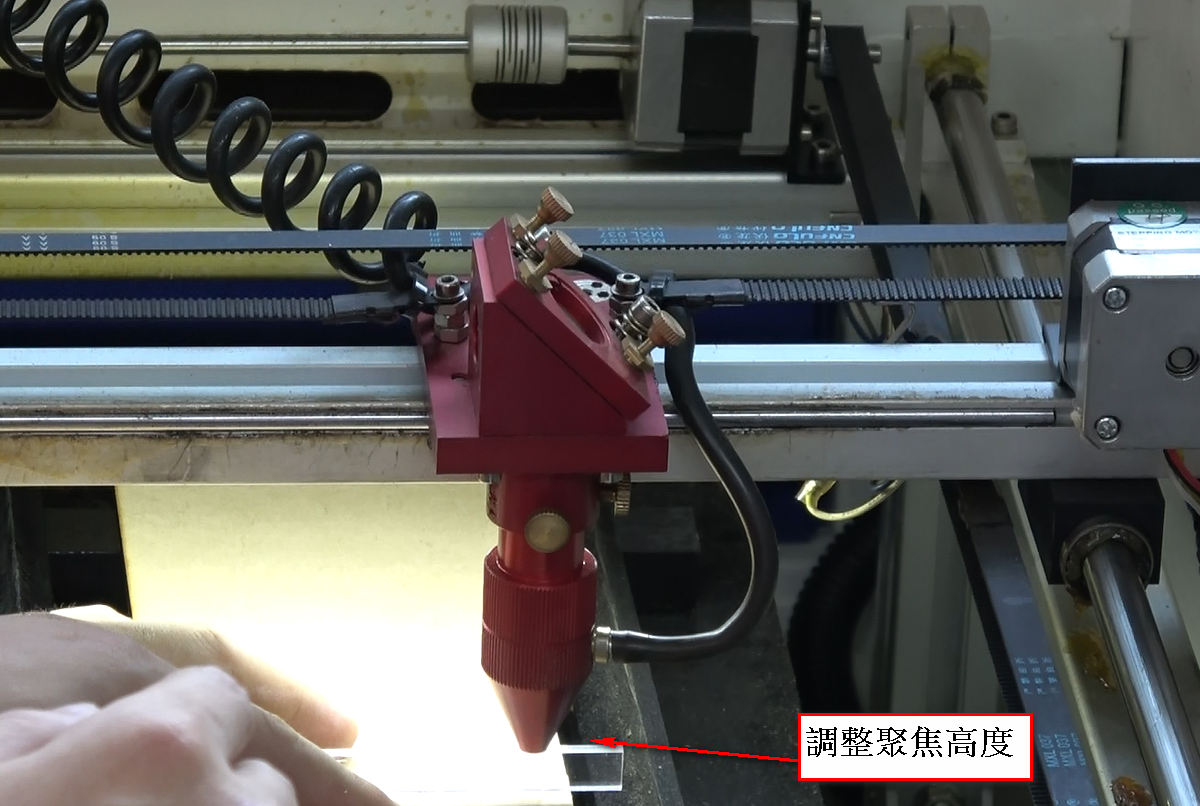 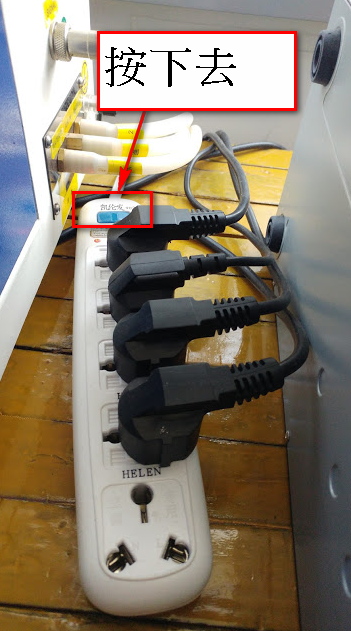 雷切機操作手冊
第四步：開啟電源
(位於雷切機的右側，有一個
延長線，延長線上面有一個
電源開關，給他用力按下去。
接著會聽到「逼、逼」聲音。
雷切機操作手冊
第五步：順時針旋轉，讓機台通電
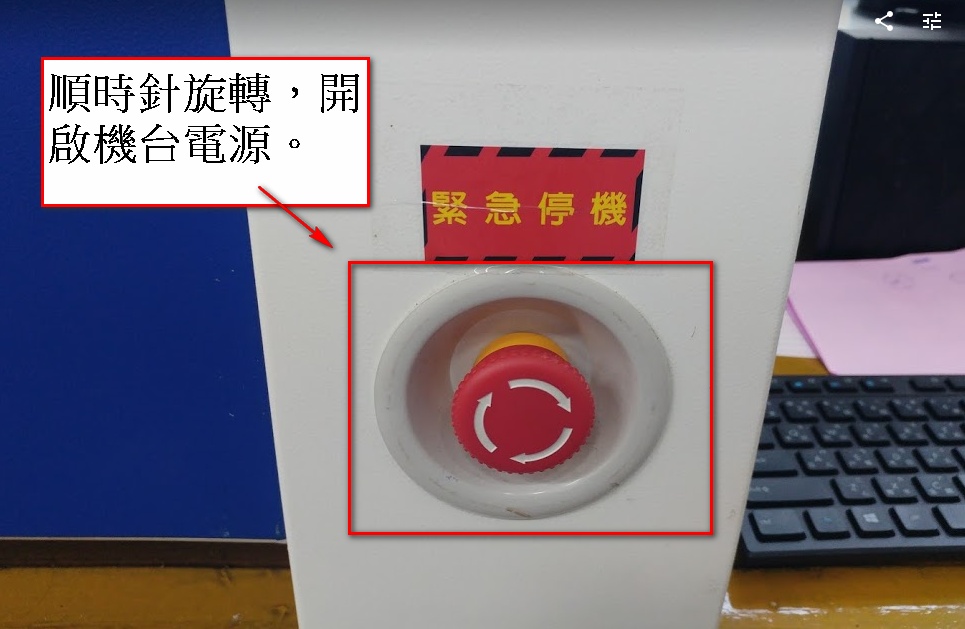 雷切機操作手冊
開啟電腦桌面的「CNCLaser」軟體。
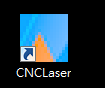 雷切機操作手冊
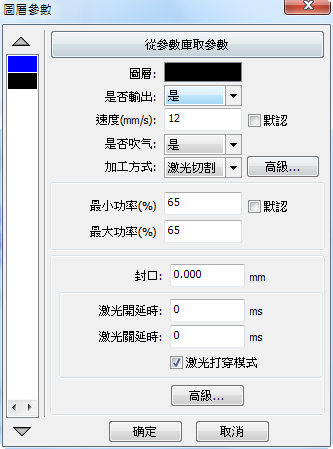 雷切機操作手冊
參數設定完成後，軟體的右下角，按「下載」，過程中一律選「是」
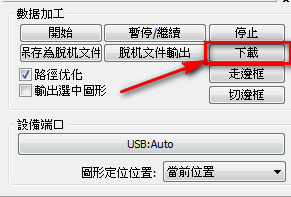 雷切機操作手冊
密集板雷切盒子製作
盒子產生器網站http://www.makercase.com/
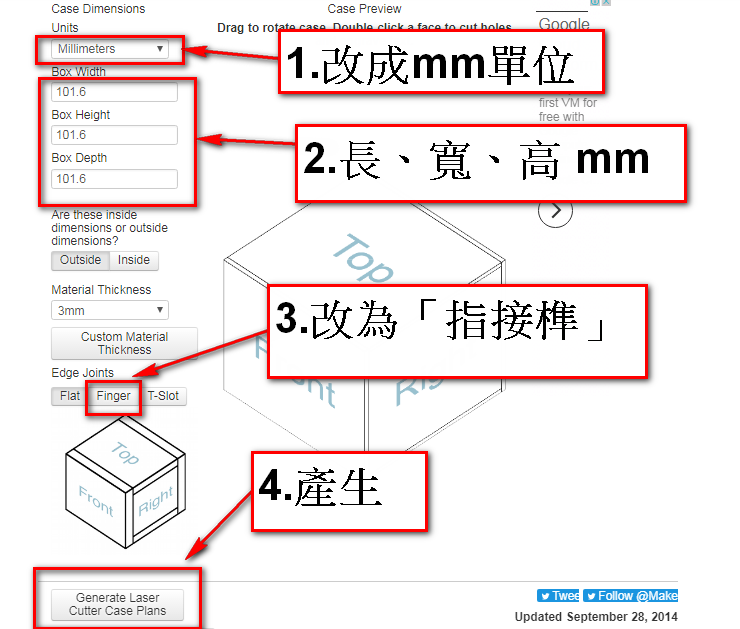 密集板雷切盒子製作
按下Download Plans，並把檔案存在電腦桌面。
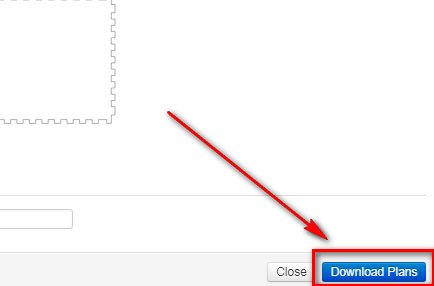 密集板雷切盒子製作
把svg檔轉成ai檔
網站https://convertio.co/svg-ai/
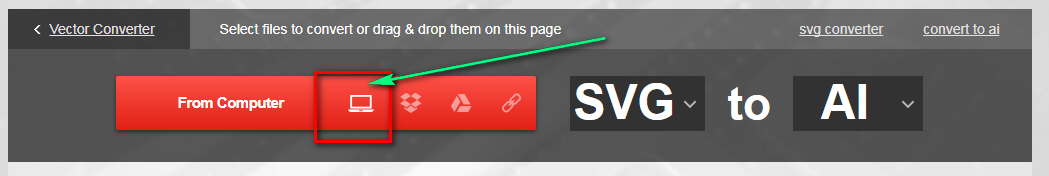 參數設定完成後，軟體的右下角，按「下載」，過程中一律選「是」
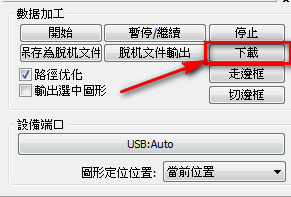 雷切機操作手冊
黏著後，完成
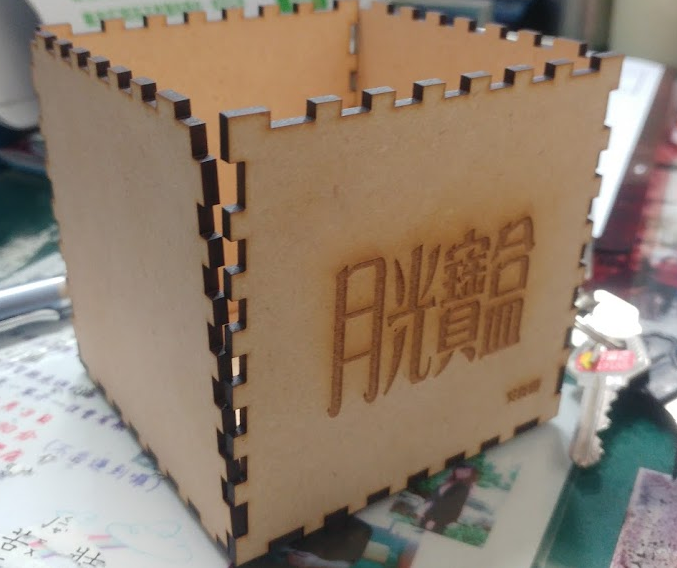